Correlational Analysis of COVID-19
Presents by Yujia Zhang
Key Words: COVID-19, Mortality, Age, Gender, Ethnicity, Blood type, Smoking
USC Mark and Mary Stevens  Neuroimaging and Informatics Institute
USC Laboratory of Neuroimaging
loni.usc.edu
Research Goals
COVID-ARC:
COVID-ARC, COVID-19 Data Archive, is a data archive developed to help address the need for a better understanding of COVID-19. We collected data related to the COVID-19 including, but not limited to CT and X-Ray images. 

Why is COVID-19 mild for some, but deadly for others?

Goals:
Find the correlation of COVID-19 and other factors such as gender, blood types, and so on.
USC Mark and Mary Stevens  Neuroimaging and Informatics Institute
USC Laboratory of Neuroimaging
loni.usc.edu
AGE
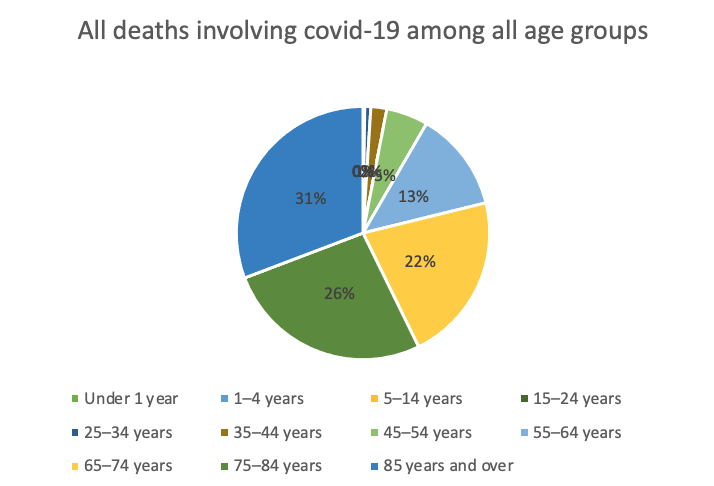 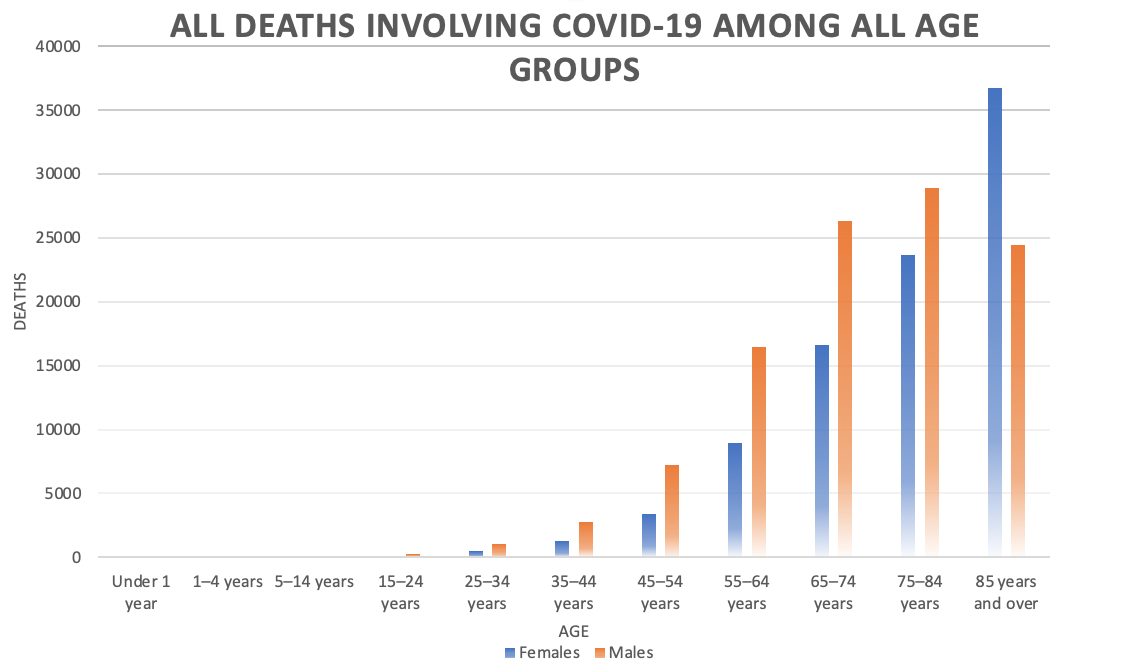 USC Mark and Mary Stevens  Neuroimaging and Informatics Institute
USC Laboratory of Neuroimaging
loni.usc.edu
https://covid.cdc.gov/covid-data-tracker/?CDC_AA_refVal=https%3A%2F%2Fwww.cdc.gov%2Fcoronavirus%2F2019-ncov%2Fcases-updates%2Fcases-in-us.html#cases_casesper100klast7days
Gender
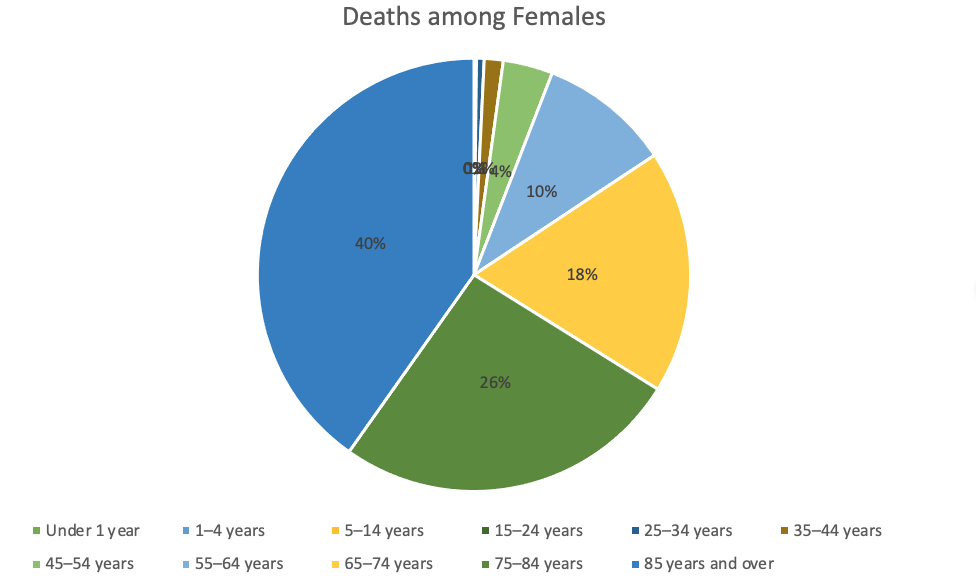 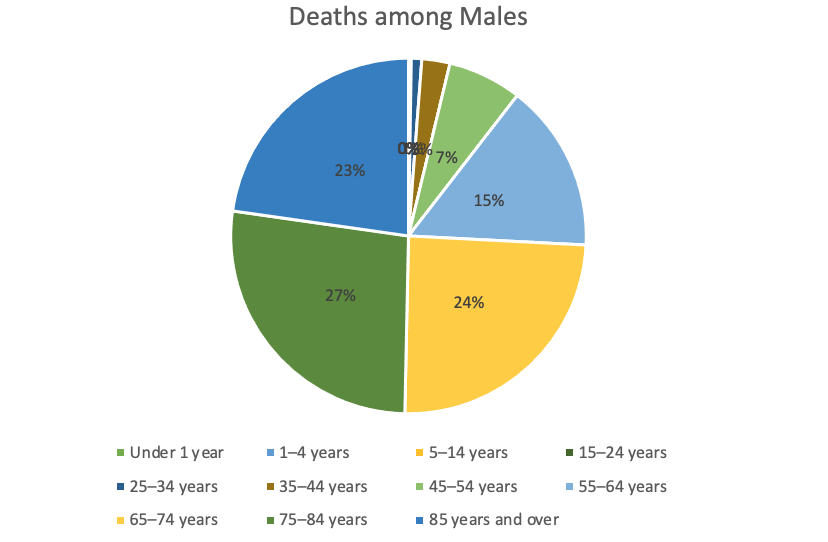 USC Mark and Mary Stevens  Neuroimaging and Informatics Institute
USC Laboratory of Neuroimaging
loni.usc.edu
https://covid.cdc.gov/covid-data-tracker/?CDC_AA_refVal=https%3A%2F%2Fwww.cdc.gov%2Fcoronavirus%2F2019-ncov%2Fcases-updates%2Fcases-in-us.html#cases_casesper100klast7days
Ethnicity
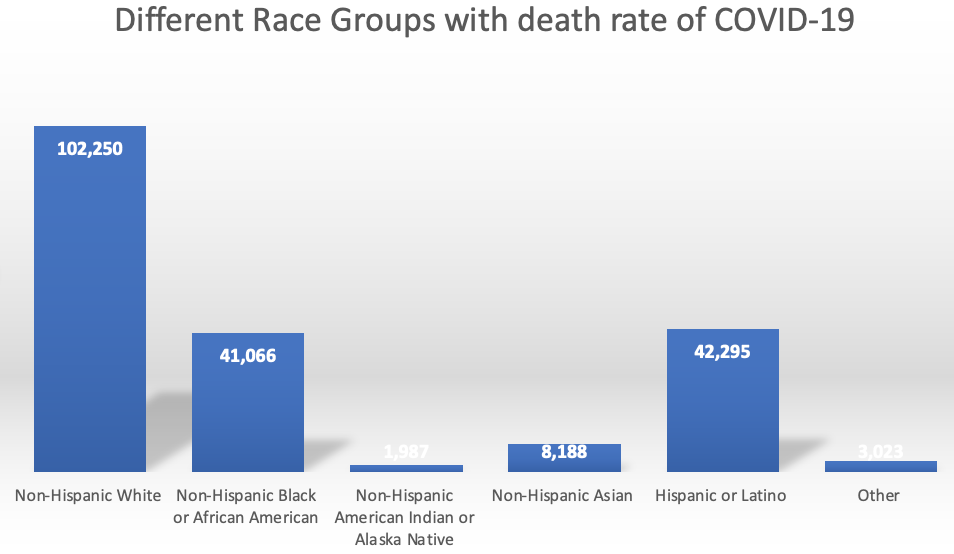 USC Mark and Mary Stevens  Neuroimaging and Informatics Institute
USC Laboratory of Neuroimaging
loni.usc.edu
https://covid.cdc.gov/covid-data-tracker/?CDC_AA_refVal=https%3A%2F%2Fwww.cdc.gov%2Fcoronavirus%2F2019-ncov%2Fcases-updates%2Fcases-in-us.html#cases_casesper100klast7days
Smoking
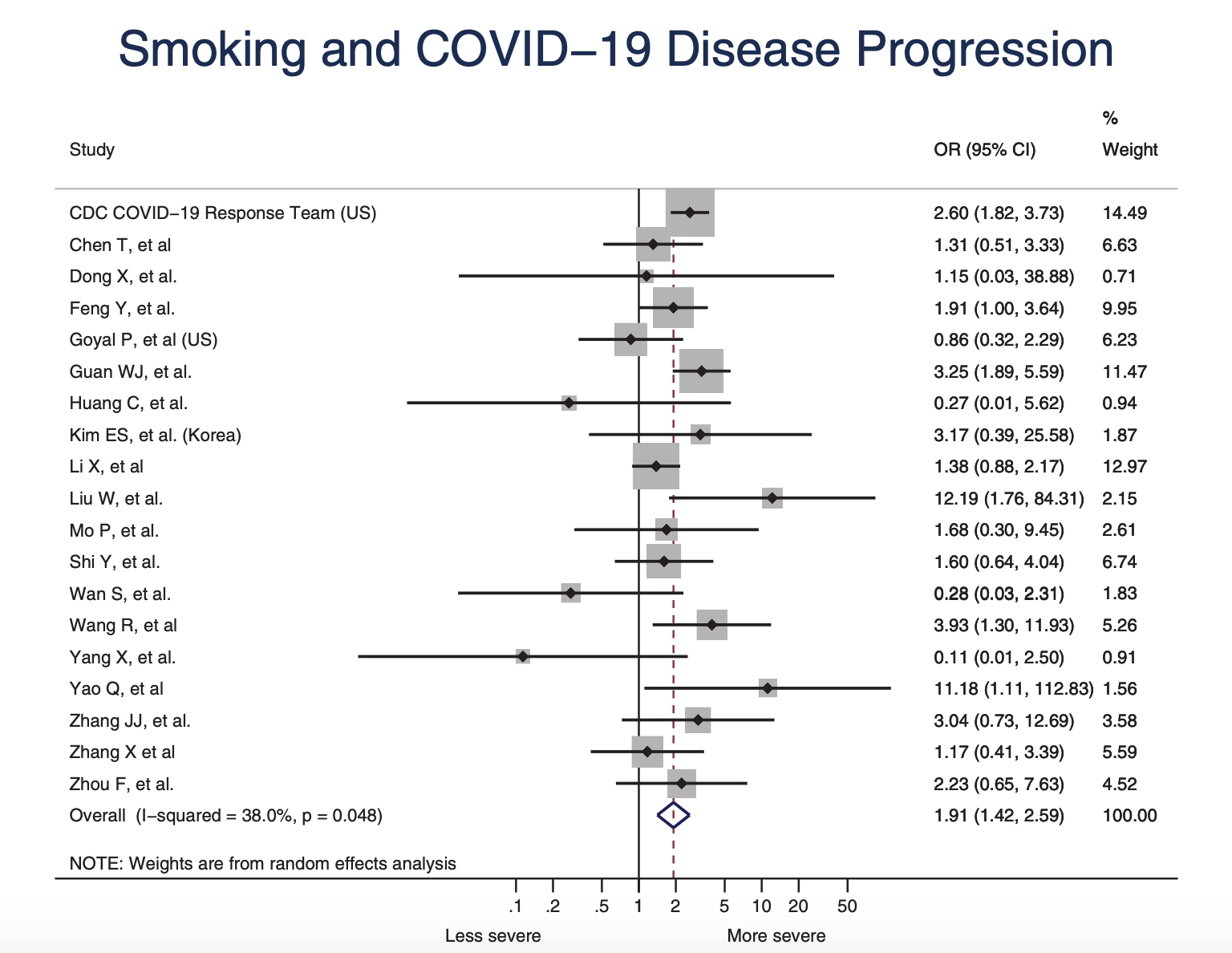 1. Patanavanich, R., & Glantz, S. A. (2020). Smoking Is Associated With COVID-19 Progression: A Meta-analysis. Nicotine & Tobacco Research, 22(9), 1653–1656. https://doi.org/10.1093/ntr/ntaa082
2. Israel, A., Feldhamer, I., Lahad, A., Levin-Zamir, D., & Lavie, G. (2020). Smoking and the risk of COVID-19 in a large observational population study, 1–13. https://doi.org/10.1101/2020.06.01.20118877
USC Mark and Mary Stevens  Neuroimaging and Informatics Institute
USC Laboratory of Neuroimaging
loni.usc.edu
Blood Types
People with type O blood seemed to be less likely to become infected. 

A higher proportion of Covid-19 patients with blood group A or AB required mechanical ventilation and had a longer ICU stay compared with patients with blood group O or B.
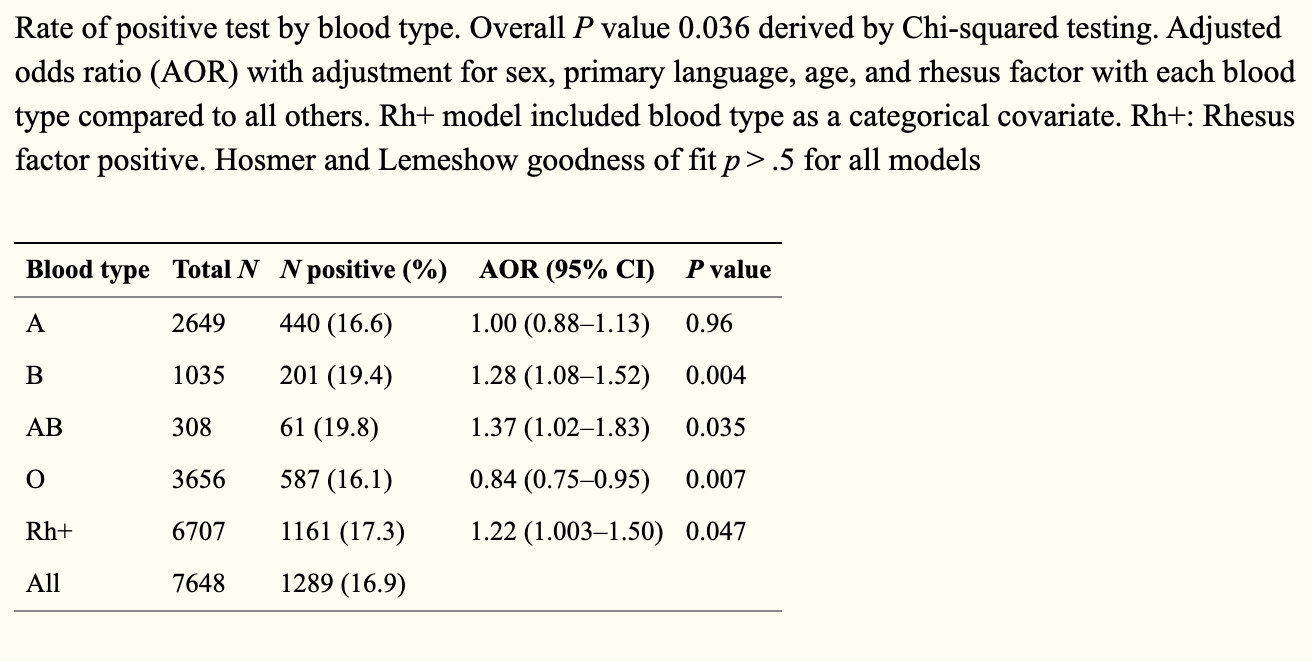 USC Mark and Mary Stevens  Neuroimaging and Informatics Institute
USC Laboratory of Neuroimaging
loni.usc.edu
Latz CA, DeCarlo C, Boitano L, et al. Blood type and outcomes in patients with COVID-19. Ann Hematol. 2020;99(9):2113-2118. doi:10.1007/s00277-020-04169-1
Hoiland, R. L., Fergusson, N. A., Mitra, A. R., Griesdale, D. E. G., Devine, D. V., Stukas, S., … Sekhon, M. S. (2020). The association of ABO blood group with indices of disease severity and multiorgan dysfunction in COVID-19. Blood Advances, 4(20), 4981–4989. https://doi.org/10.1182/bloodadvances.2020002623